PSALM 34:11-22
“LEARN FROM ME”
PSALM 34
11 Come, my children, listen to me; I will teach you the fear of the Lord. 12 Whoever of you loves life and desires to see many good days, 13 keep your tongue from evil and your lips from telling lies. 14 Turn from evil and do good; seek peace and pursue it. 15 The eyes of the Lord are on the righteous, and his ears are attentive to their cry; 16 but the face of the Lord is against those who do evil, to blot out their name from the earth. 17 The righteous cry out, and the Lord hears them; he delivers them from all their troubles. 18 The Lord is close to the brokenhearted and saves those who are crushed in spirit. 19 The righteous person may have many troubles, but the Lord delivers him from them all; 20 he protects all his bones, not one of them will be broken. 21 Evil shall slay the wicked, And those who hate the righteous shall be condemned. 22 The Lord redeems the soul of His servants, And none of those who trust in Him shall be condemned.
DAVID’S PURPOSE
Declare Praise
Denounce Deception
Exhortation
Instruction
11 Come, my children, listen to me; I will teach you the fear of the Lord.	 				            (Psalm 34)
Instruction In The Fear of The Lord
Prerequisite
9 Fear the Lord, you his holy people, for those who fear him lack nothing.						            (Psalm 34)
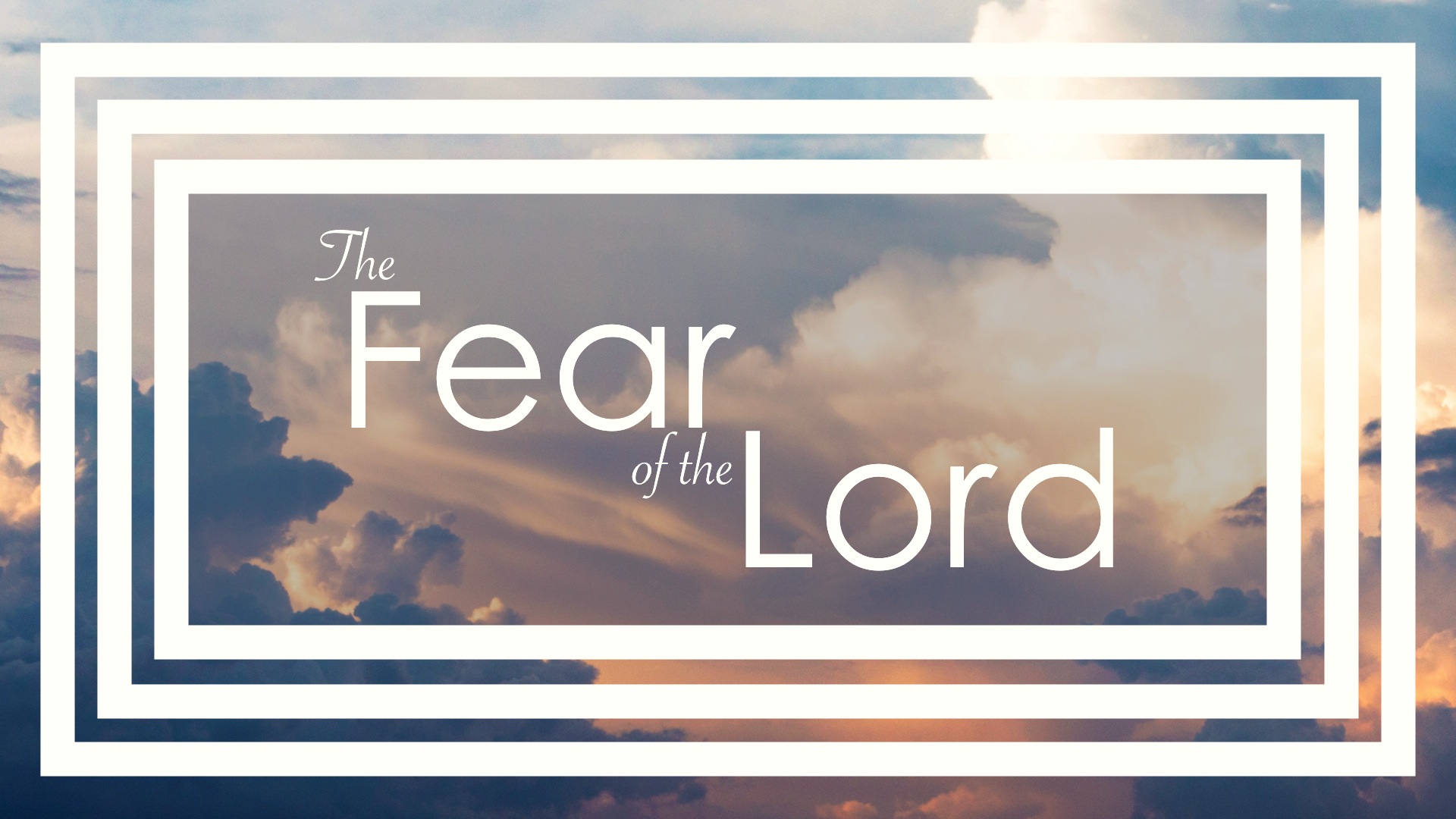 Result
Reward
Relationship
Result
13 keep your tongue from evil and 
your lips from telling lies. 
(Psalm 34)
Controlling The Tongue
A Problem of The Heart
35 A good man brings good things out of the good stored up in him, and an evil man brings evil things out of the evil stored up in him.                 (Matthew 12) 
7 All kinds of animals, birds, reptiles and sea creatures are being tamed and have been tamed by mankind, 8 but no human being can tame the tongue. It is a restless evil, full of deadly poison.	           (James 3)
Result
The Key
David’s Prayer
Relationship
16 but the face of the Lord is against those who do evil, to blot out their name from the earth. 17 The righteous cry out, and the Lord hears them; he delivers them from all their troubles. 18 The Lord is close to the brokenhearted and saves those who are crushed in spirit.					            (Psalm 34)
Relationship
Relationship
David was not delivered from the hand of Achish because of his righteousness but because of his relationship with God. David feared the Lord. When David sinned through his deception and violence, it revealed that he had allowed his fear of the Lord to wane, replacing it with the fear of man. God graciously delivered David, not due to his righteousness, but because of his relationship. In response to God’s merciful deliverance, David’s fear of God was renewed. As a result David not only could praise God, but he could also share what he had learned with others, urging them to experience the blessing of God in a richer and fuller way.
       (Bob Deffinbaugh, "Psalm 34: The Fear of The Lord”)
Reward
Condemnation Or Redemption?
Redemption
Response
Whoever of you loves life and 
desires to see many good days?
Response
Response